Grand Saline ISD
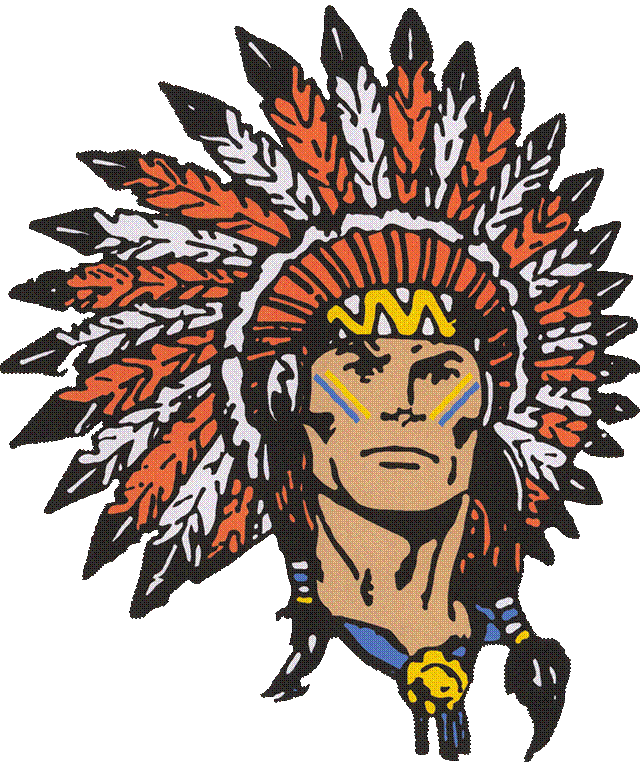 A Comprehensive Manual for the Gifted and Talented
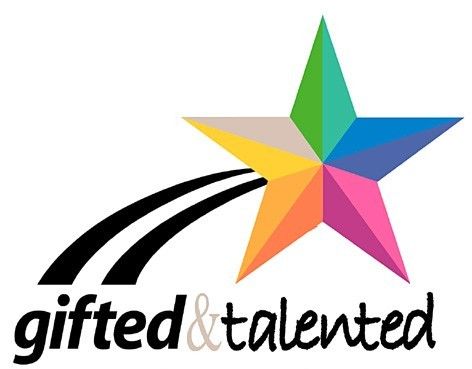 Definition of Gifted and Talented Students
“Gifted and talented student” means a child or youth who performs at or shows the potential for performing at a remarkably high level of accomplishment when compared to others of the same age, experience, or environment and who exhibits high performance capability in an intellectual, creative, or artistic area, possesses an unusual capacity for leadership, or excels in a specific academic field (TEC Subchapter D §29.121).
G/T Student’s Served at GSISD
Elementary 			4
Intermediate	        17
Middle School	   22
High School          17

Total                     60
Program Objective
Self-directed learning, thinking, research, and communication as evidenced by the development of innovative products and performances that reflect individuality and creativity.
GRAND SALINE ISD will:
comply with G/T accountability standards 
implement identification procedures 
provide a research-based learning 
modifying the depth, complexity, and pacing of the curriculum and instruction
ensure all personnel involved in the planning, creation, delivery and administration possess the knowledge required to develop and provide differentiated programs and services
involve family and community members in services designed for gifted/talented students throughout the school year
Program Service Design
Pull-out:  Part-time services in a classroom, other than the student’s regular class, that take place on a regular schedule provided by a gifted/talented 30-hour foundational and 6-hour update trained teacher.
Full-time Inclusion:  The student receives a majority of their core subjects from a specific teacher or teachers with gifted/talented 30-hour foundational and 6-hour update training, but the classes may include peers who are not identified as gifted /talented.
Student Assessment
Communicate the Process to Parents and Community
Referral Process
Assessment
District/Campus Procedures – EHBB (LOCAL)
Transfer Students
Furloughs
Reassessment
Community Awareness
Exiting Students from Program Services
Appeal Process
Curriculum and Instruction
Elementary & Intermediate
Middle/High School
Pull-out program which is structured, modified, and/or accommodated to meet their individual strengths and interests and is based on the four core areas.
Opportunities for students to participate in the Texas Performance Standards Projects or other experiences that lead to the development of advanced-level products will be provided.
Inclusionary programs which are structured, modified, and/or accommodated to meet their individual strengths and interests and are based in the four core areas.
These may include Honors and Dual Credit classes.
 Opportunities for students to participate in the Texas Performance Standards Projects or other experiences that lead to the development of advanced-level products will be provided.
Assessment of Student Progress/Performance
Grades
Progress Reports
Rubrics
Professional Learning
Professional Learning Documentation
	Evidence based documentation

Professional Learning Evaluation
	Ongoing to be used in making decisions 	related to future G/T staff development 	opportunities
Requirements
School Board
Administrators
G/T Program Coordinator
Counselors
Teachers
Family and Community Involvement
Annually provide to parents policies related to gifted/talented student identification.
Annually seek input from family and community representatives.   
Ensure meetings will be held annually to request parent and community recommendations.
 Provide an orientation and periodic updates for parents of students who are identified as gifted/talented.
Family and Community Involvementcontinued
Advocacy/Parent Group
Products & Achievements Shared w/Community
To the extent possible, will provide parents and community members an opportunity to participate in a parent and/or advocacy group.  In addition, orientation and periodic updates will be provided for parents of identified G/T students.
Throughout the school year, showcase products and achievements of gifted learners via a variety of methods which may include, but is not limited to: social media, District website, and G/T Showcase.
G/T Program Evaluation
Annually evaluate the effectiveness of the District’s gifted and talented program.
The results of the evaluation shall be used to modify and update the District and campus improvement plans. 
The District shall include parents in the evaluation process and shall share the information with Board members, administrators, teachers, counselors, students in the gifted and talented program, and the community.
Certification and Reporting
Annually certify to the commissioner that GRAND SALINE ISD has established a program for gifted and talented students as required by Texas Education Code Chapter 29. Subchapter D and that the program is consistent with the state plan.
PEIMS Reporting
October – Program Design Code

June – Program Intent Code 21
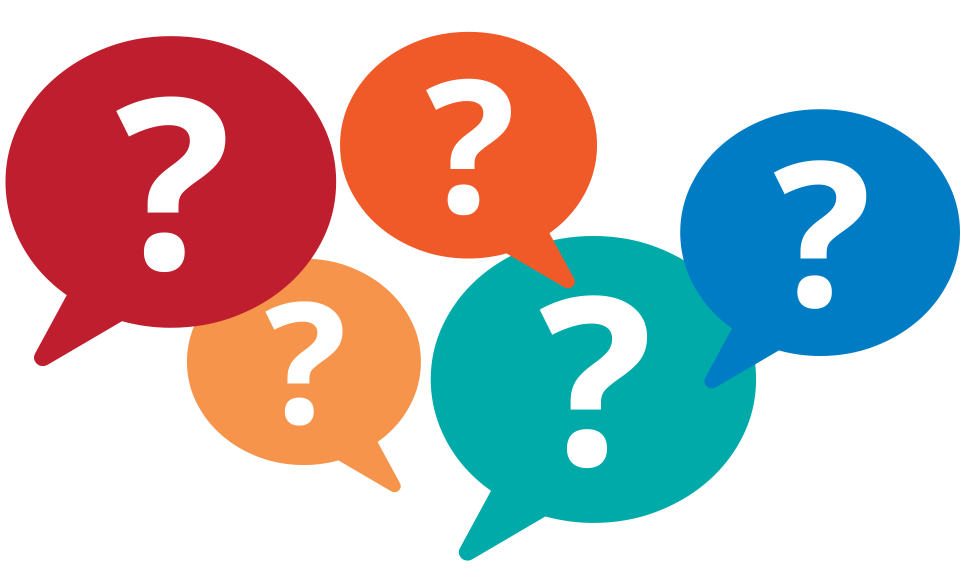